New England WetlandFunctional Assessment
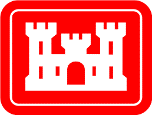 March 2024 - MAWS
1
Goal: Quantitative Regional Functional Assessment Method
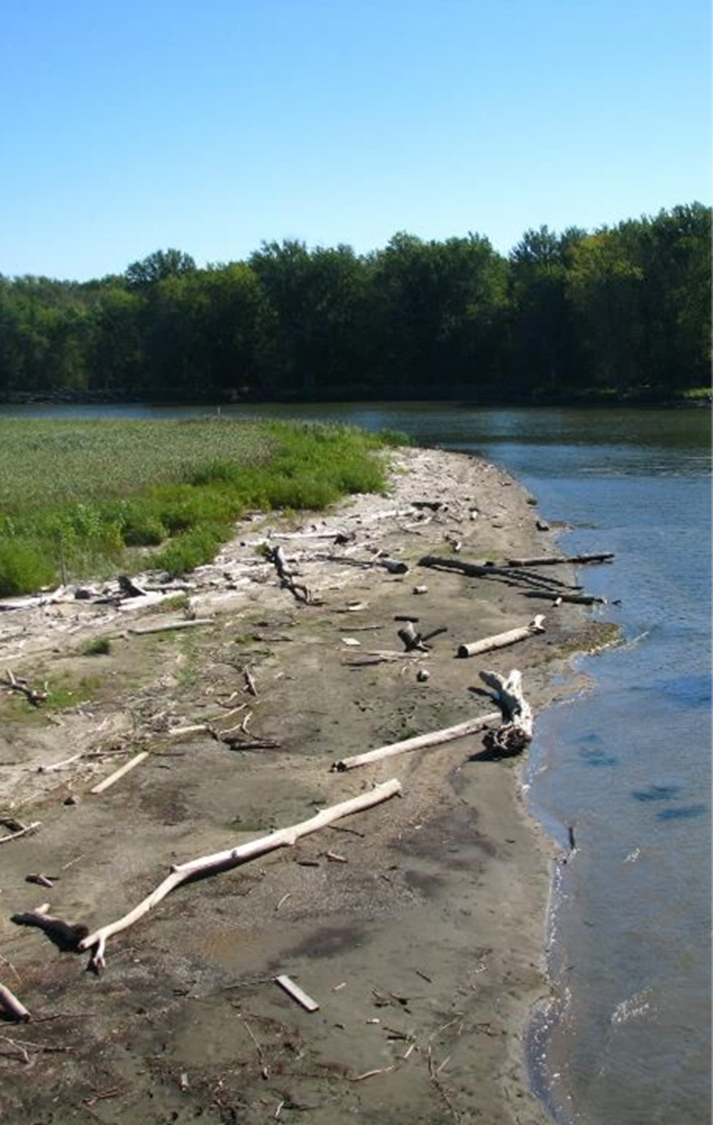 DESIGN OBJECTIVES:
Quantitative method for assessment of wetland function
Assess intrinsic capacity of a wetland to perform individual functions
Regional: consistent results in all six NE states
Rapid data collection: single site visit required
Cost-effective and user-friendly for trained individuals
Objective and repeatable results
Scientifically supported
Slight variations in input ≠ meaningful changes in output
May 31, 2023
Highway Methodology:Functions & ServicesAssessed
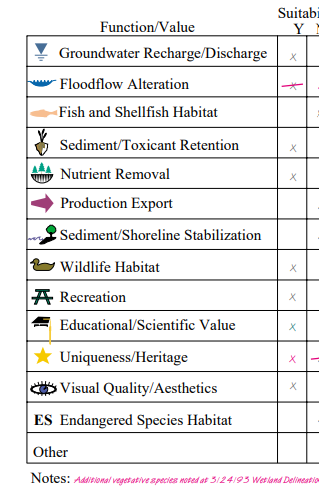 8 Functions
5 Services
March 2024 - MAWS
Quantitative vs. Qualitative
QUANTITATIVE – a method that involves some form of mathematical analysis of quantifiable data; e.g., number of pieces of coarse woody material along a specific length transect
	RESULT = NUMERIC SCORE
QUALITATIVE – this incorporates a narrative approach to resource description; e.g., describing coarse woody material at a site as “moderate amounts of varying sizes”
	RESULT = DESCRIPTION OR NARRATIVE
March 2024 - MAWS
Function vs. Condition
FUNCTION = the normal activities or actions (e.g. the physical, chemical, and biological processes) that occur in a wetland ecosystem as a result of the characteristics of the wetland and the surrounding landscape

CONDITION = the health or level of degradation of a wetland ecosystem relative to a similar wetland without human alteration or other stressors (e.g. reference condition)
March 2024 - MAWS
Model-Based Assessment
Functions are expressed by mathematical models where variables are combined in equations
Variables are based on measurable data – remote and/or field-collected
Variables are scored based on the specific data collected
Models determine functional capacity score
Models are typically scored on a scale, e.g., 0.0 to 1.0, 0-10, 1-100, etc.
March 2024 - MAWS
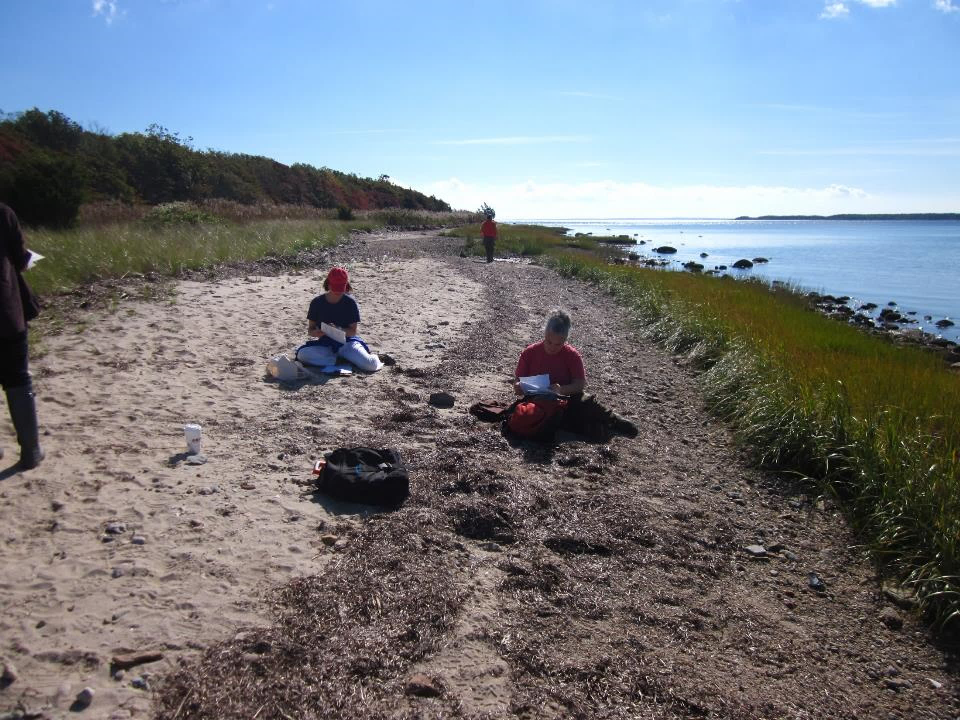 Development Process
2013: Convene and review existing methods, Draft method and models developed
2015: Preliminary interagency field testing, Analyzed results and revised models
2017: Second season of field testing, collected soil and water samples for analysis at EPA Lab
2019: Third field season, focus on coastal sites; analyze results, calibrate models, 
2021-2024: finalize method, write user guide, public notice for comments and testing
March 2024 - MAWS
NEWFA IN A NUTSHELL
Assesses Intrinsic Function
3 Categories
(14 Functions)
Water Quality Maintenance
Hydrologic Integrity
Biota Support
Specific to New England
Applies to all HGM sub-types
Model is only used if function is applicable
Quantitative Output
Variable scores are function specific
Model calculates Functional Capacity Grade (FCG)
March 2024 - MAWS
Functions Defined (Water Quality)
PARTICULATE RETENTION – the ability of the wetland to stop and retain sediment, reducing dissolved and suspended solids
REMOVAL AND SEQUESTRATION OF HEAVY METALS –the ability of the wetland to bind heavy metals and retain them in place (usually bound to soil particles), thereby removing them from the water column
PHOSPHORUS RETENTION - the ability of the wetland to remove and bind excess nutrient phosphorus from the water column
NITROGEN TRANSFORMATION - the ability of the wetland to remove and transform excess nutrient nitrogen from the water column
CARBON SEQUESTRATION - the ability of the wetland to capture and store atmospheric carbon dioxide
March 2024 - MAWS
Functions Defined (Hydrology)
GROUNDWATER RECHARGE – the ability of the wetland to facilitate the movement of surface water into the groundwater system
SURFACE WATER DETENTION – the ability of the wetland to slow and detain surface water flows
STREAMFLOW MAINTENANCE – the ability of the wetland to provide groundwater discharge at the headwaters of one of more streams, thus maintaining base flow in periods of low precipitation
COASTAL STORM SURGE REDUCTION – the ability of the wetland to hold and absorb coastal (all tidally-influenced waters or Lake Champlain) storm surge within the wetland
BANK STABILIZATION – the ability of the wetland to stabilize and protect streambanks from erosion
SHORELINE STABILIZATION – the ability of the wetland to stabilize and protect against shoreline erosion
March 2024 - MAWS
Functions Defined (Biota Support)
PRODUCTION EXPORT – the ability of the wetland to produce and transport food for other living organisms (including humans)
PLANT COMMUNITY INTEGRITY – the ability of the wetland to maintain a healthy, native plant community typical of the regional geomorphic and climatic condition
WILDLIFE HABITAT INTEGRITY – the ability of the wetland to maintain a healthy, native faunal community typical of the regional geomorphic, vegetative and climatic condition
March 2024 - MAWS
Functions Assessed
RESOURCE SPECIFIC FUNCTIONS
March 2024 - MAWS
Resource Specific Functions
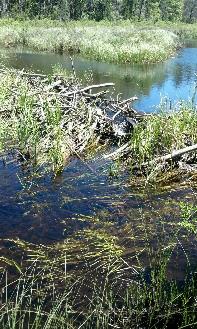 FCG is only calculated if the resource is present
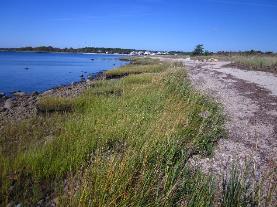 Streamflow Maintenance
Coastal Storm Reduction
Bank Stabilization
Shoreline Stabilization
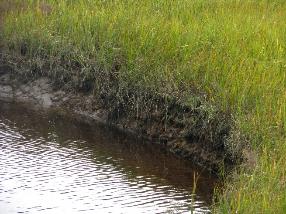 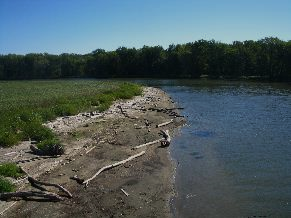 March 2024 - MAWS
Data Collection
Input
Identify Assessment Area
Plan Site Visit
Determine Sampling Locations
Desktop
PHYSICAL (Hydrology)
CHEMICAL (Biogeochemical)
Site Visit
Soil/Substrate
Vegetation 
Hydrology
Field Data
BIOLOGICAL (Habitat)
SURROUNDING LANDSCAPE
GIS Analysis
Surrounding Landscape
Desktop
March 2024 - MAWS
NEWFA Variables and Scoring
Data (field or desktop) collected determines score for variables
Most Variables scored from 1-10 
Scoring can be a range or binary (presence/absence)
Some variables are used in multiple models
Example: Landscape Position is used in four different models
Particulate Retention
Groundwater Recharge
Surface Water Detention
Groundwater Discharge
Scoring is specific to each model
March 2024 - MAWS
Model Output
Functional Capacity Grades (FCG) range from 1-10
Each function is graded separately
FCG determines functional category
Wetland
DOES NOT receive a total functional grade
March 2024 - MAWS
Models
May 31, 2023
Questions?
For more information contact:
Paul.Minkin@usace.army.mil
Or 
Sachs.Erica@epa.gov
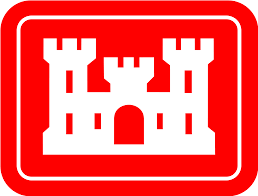 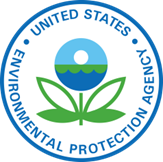